Интерактивный тренажёр по математике
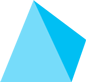 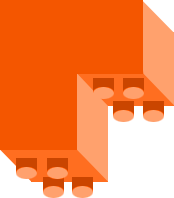 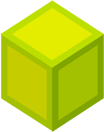 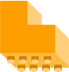 Таблица умножения на 7
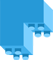 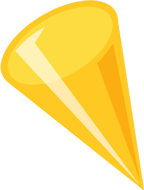 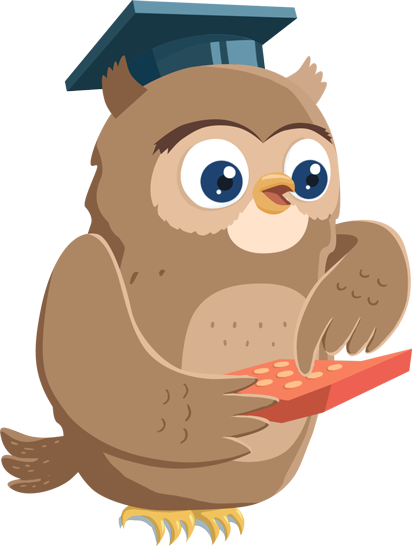 Автор: Фаттахова Олеся Вячеславовна
Учитель начальных классов
МБОУ НОШ №6 с.Троицкое
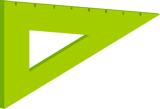 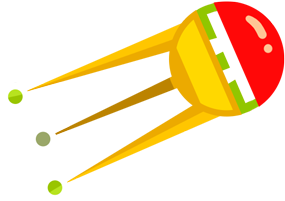 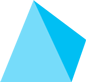 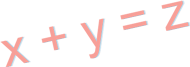 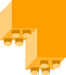 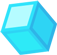 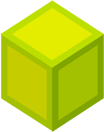 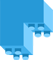 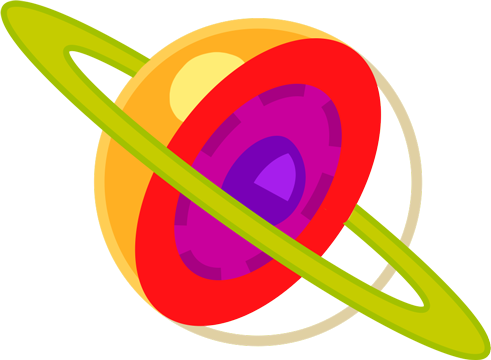 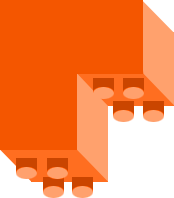 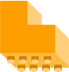 7 х 2
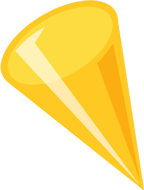 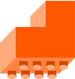 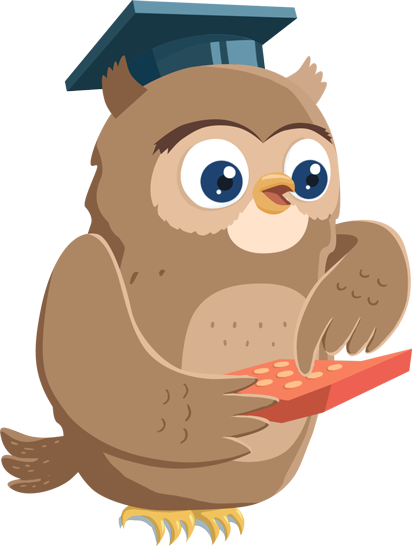 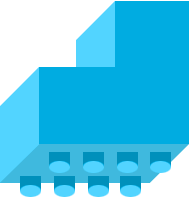 20
14
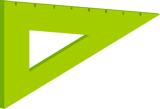 18
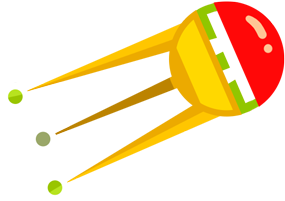 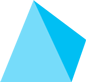 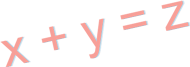 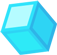 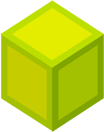 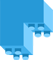 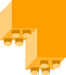 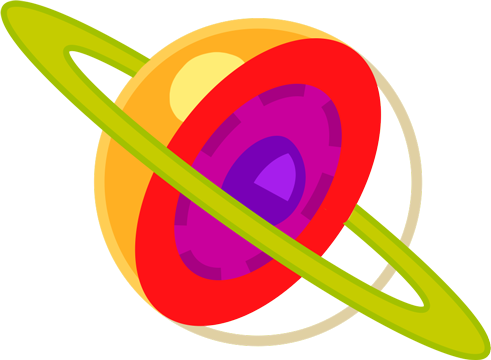 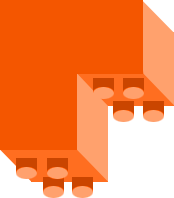 7 х 3
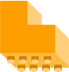 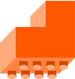 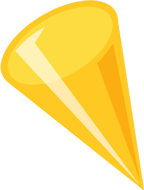 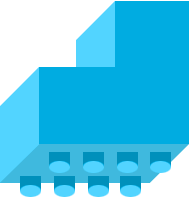 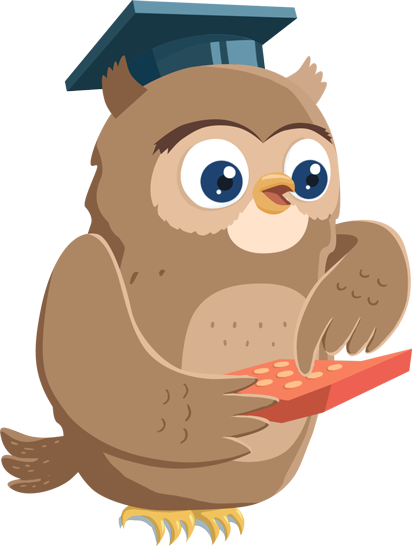 21
24
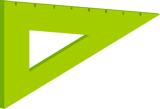 14
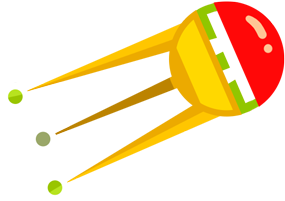 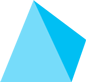 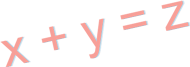 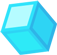 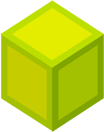 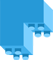 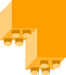 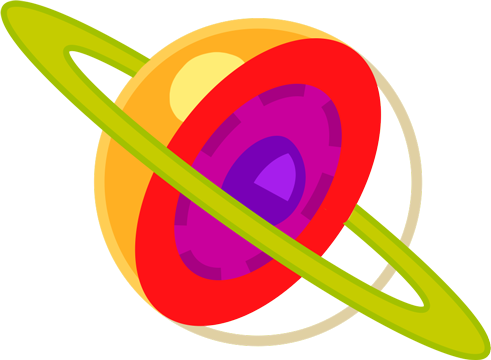 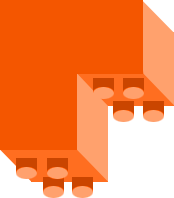 7 х 4
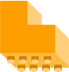 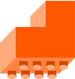 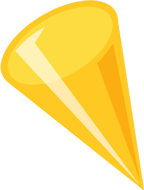 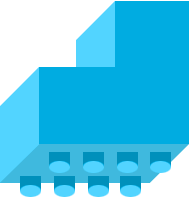 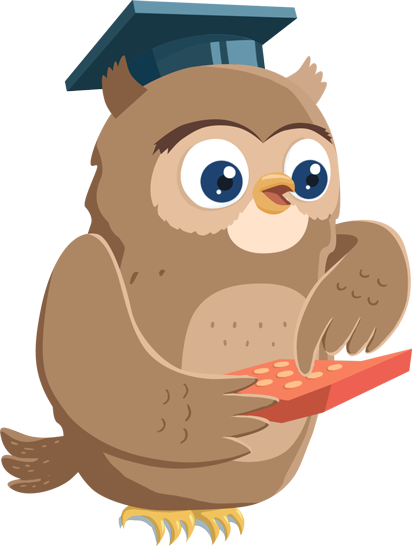 28
14
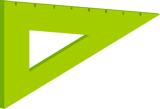 38
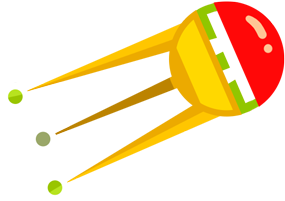 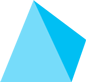 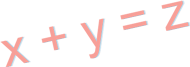 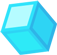 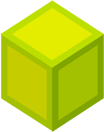 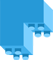 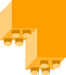 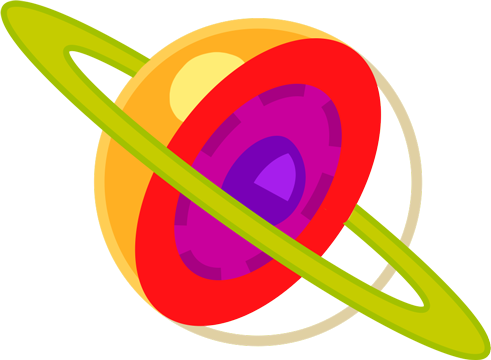 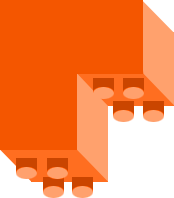 7 х 5
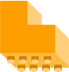 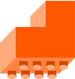 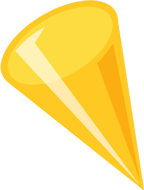 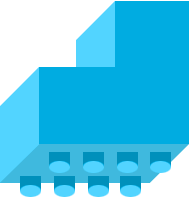 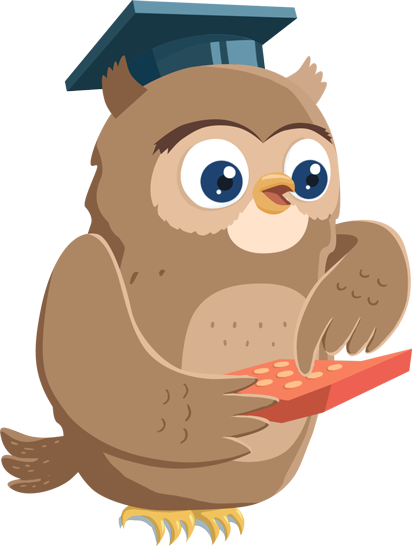 20
24
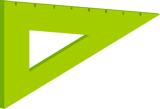 35
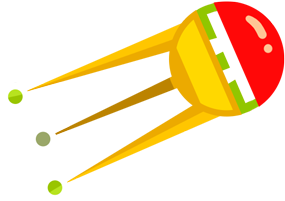 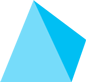 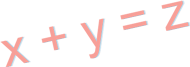 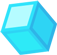 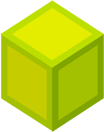 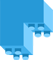 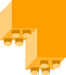 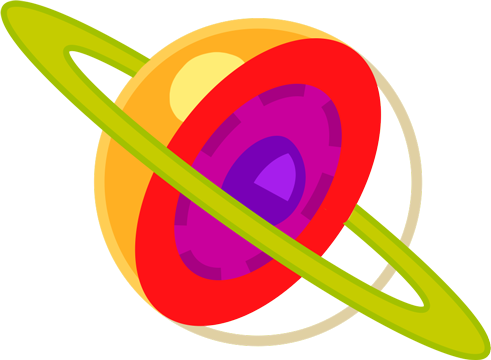 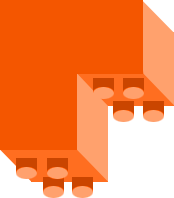 7 х 6
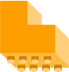 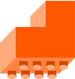 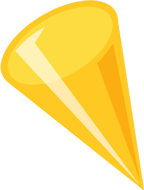 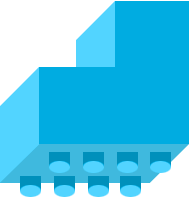 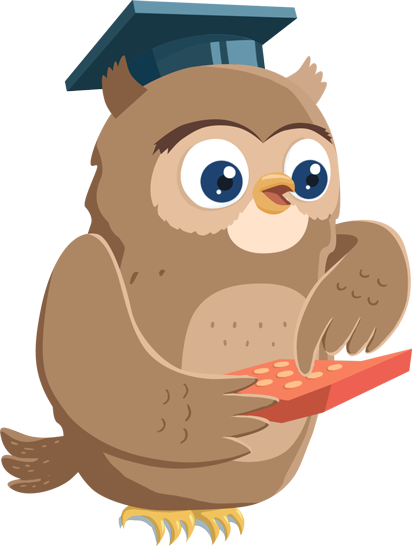 42
34
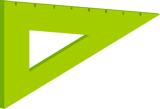 36
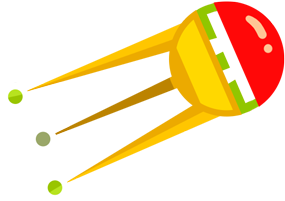 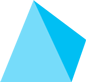 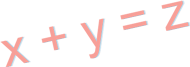 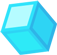 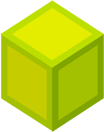 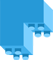 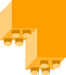 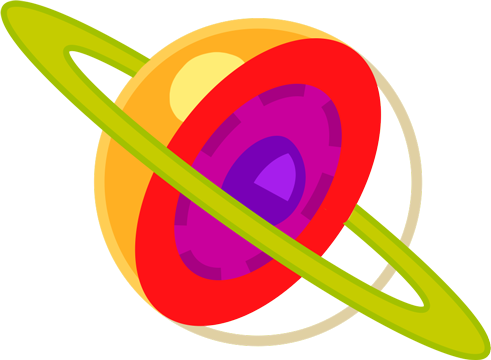 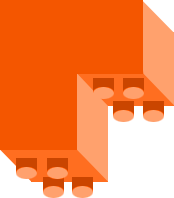 7 х 7
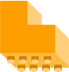 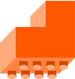 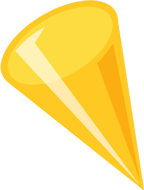 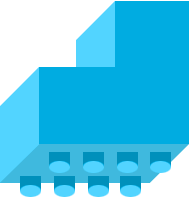 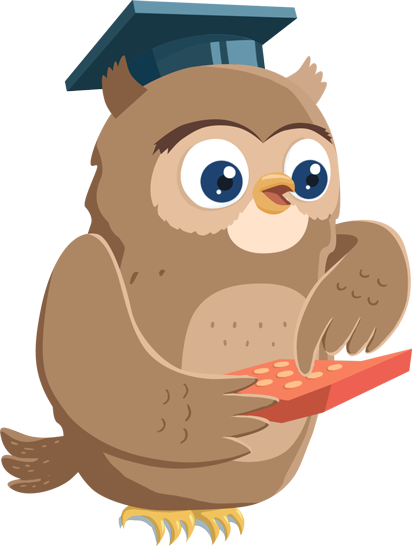 26
49
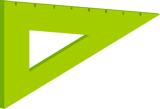 54
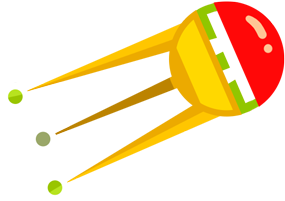 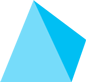 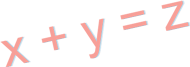 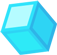 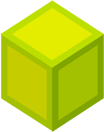 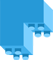 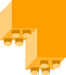 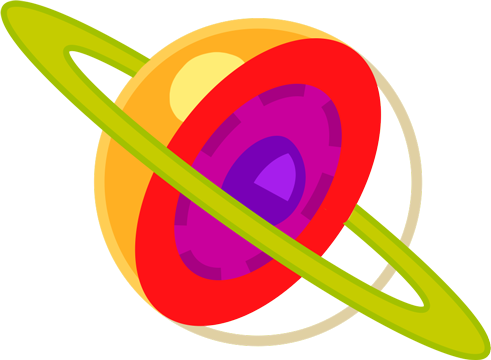 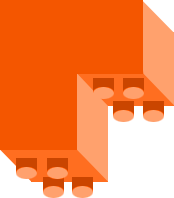 7 х 8
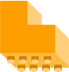 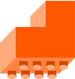 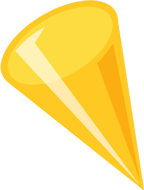 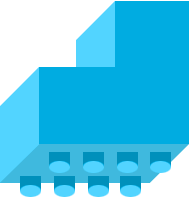 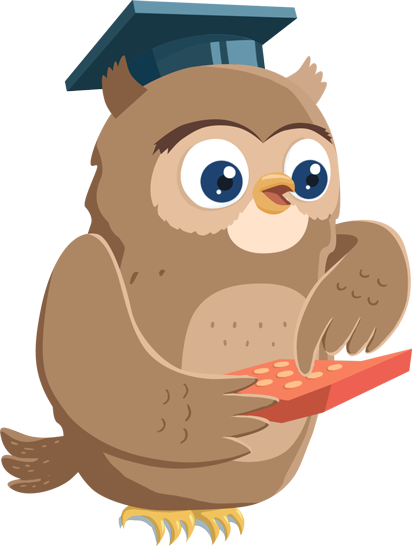 30
45
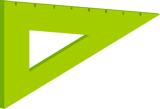 56
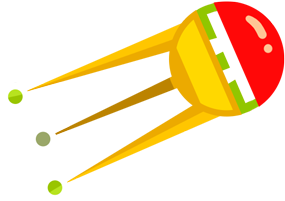 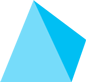 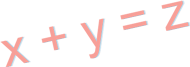 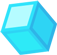 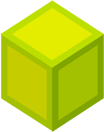 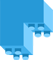 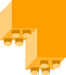 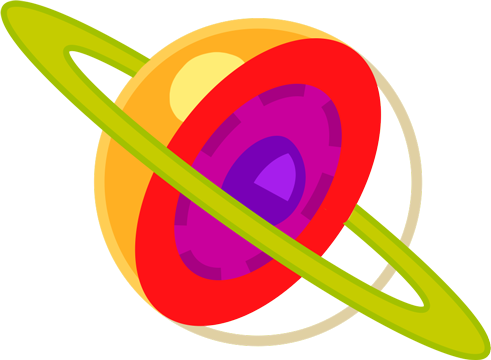 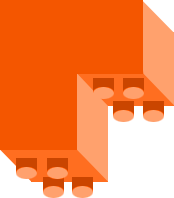 7 х 9
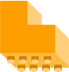 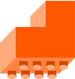 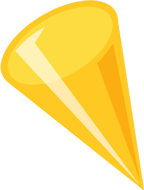 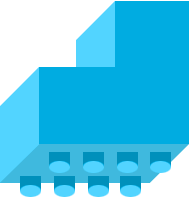 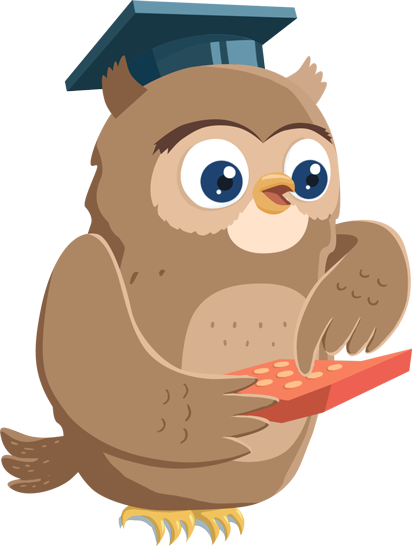 63
40
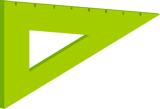 35
Молодец!